Review
期末考试
时间：2022年12月14日周三1-2节，8:00-9:50
地点：上课教室（仙II-103）
（请关注课程QQ群的通知）

闭卷
总成绩
不参加考试的同学无成绩，请及时联系教务员退选
参加考试的同学：
     if (考试成绩>=作业成绩) then 考试成绩
             else 作业40% + 考试60%

答疑：13日周二15:30-17:00，计算机系楼404
            或课程QQ群
阅读理解&写作
If I show you a formal system, can you apply it to examples?
Given a small-step operational semantics, write down the execution paths of a configuration 
Given a big-step operational semantics, write down the computation of the final results of a configuration
Given a program logic, write down the proof of a specification
Given a definition of a property, tell whether it holds
 If I tell you the informal meaning of a property, can you formalize it? (Please do not use natural language in your formalization.)
Formal Semantics of Programming Languages
Lambda Calculus
Untyped
Simply typed

Imperative languages
Operational semantics
Hoare logic
Separation logic
Untyped lambda calculus
Syntax

Semantics (reduction rules)
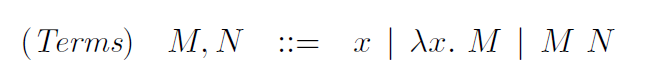 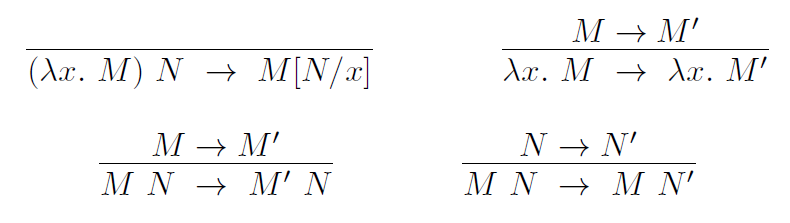 Simply-typed lambda calculus
Syntax





Reduction rules
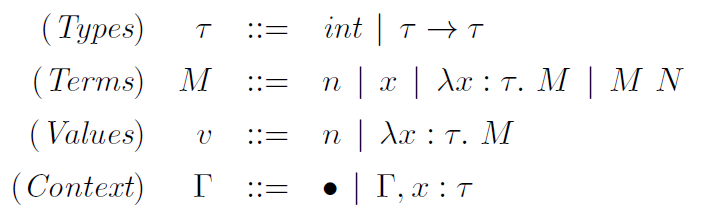 Simply-typed lambda calculus
Typing rules
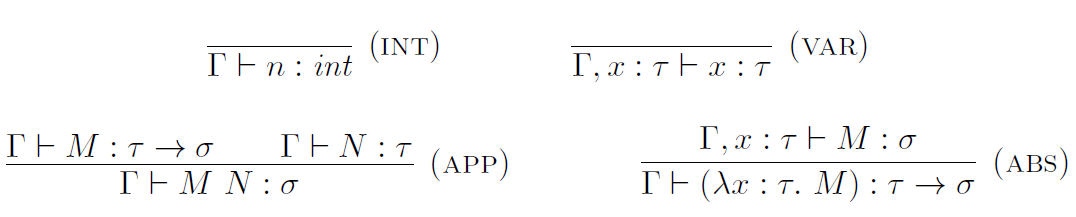 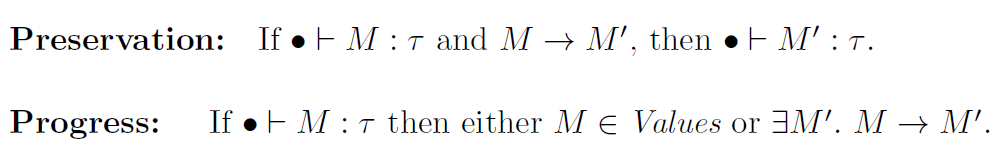 A simple imperative language
Syntax
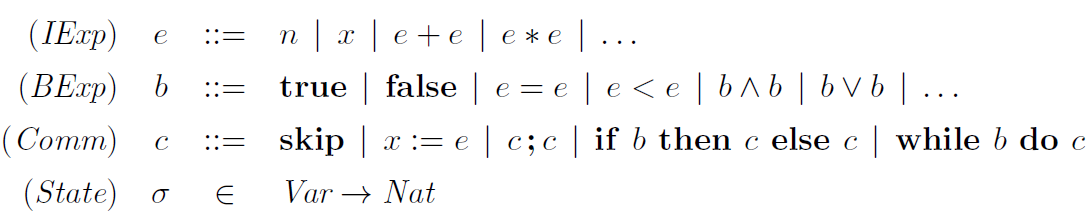 Operational semantics
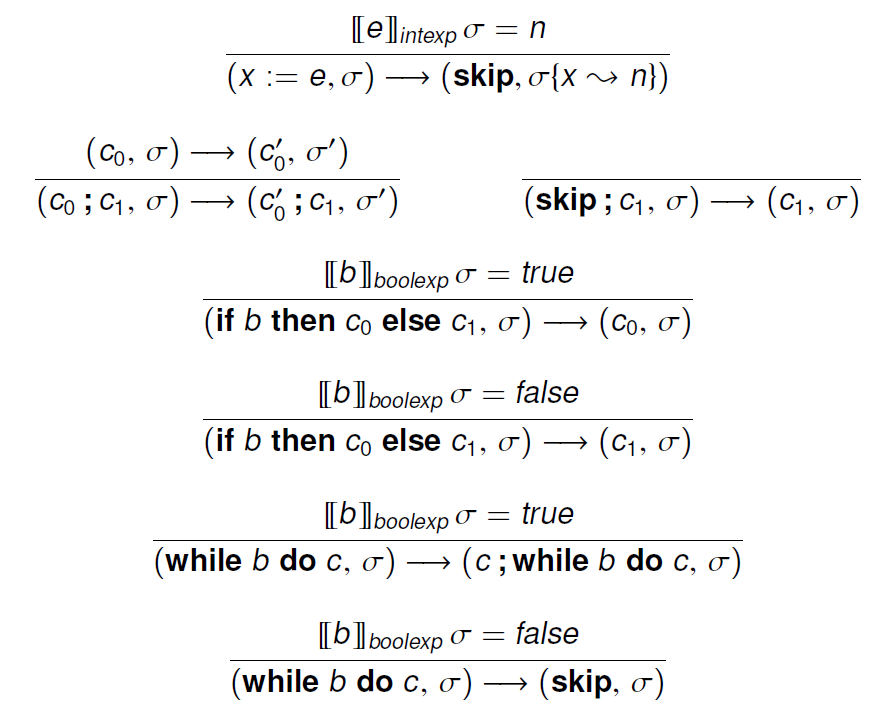 Small-step
Operational semantics
Big-step
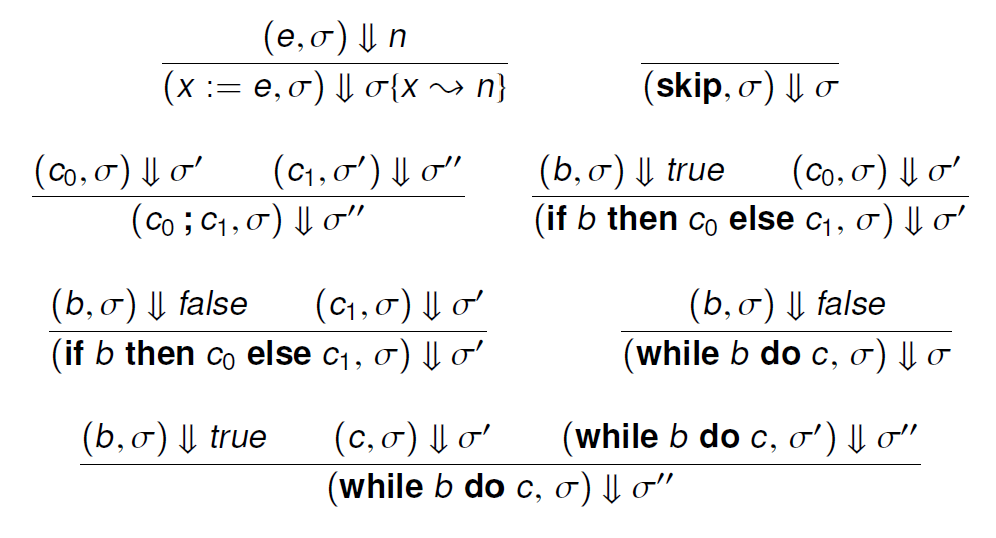 Hoare logic
Inference rules for partial correctness






Judgement semantics
Soundness theorem
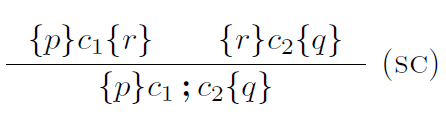 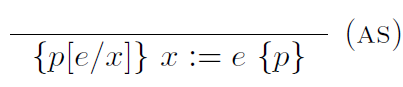 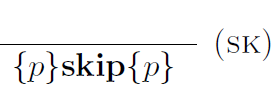 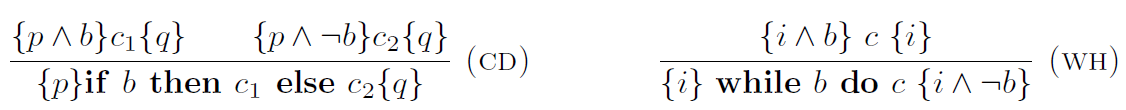 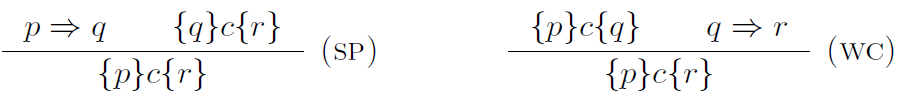 Formal Semantics of Prog. Lang.
Lambda Calculus
Untyped
Reduction
Simply typed
Reduction vs typing : progress & preservation
Imperative languages
Operational semantics
Small-step & big-step
Hoare logic
Users: reasoning using logic rules; Designers: logic soundness
Separation logic
Assertion semantics & locality